Gestire le risorse
Mauro Taiuti
01.  L’organizzazione dell’INFN
02. L’INFN e l’Università
03. Il lavoro in una Struttura
Lo Statuto 
Allegato alla deliberazione del Consiglio Direttivo n. 14524 del 27 settembre 2017
Questa articolazione caratterizza e identifica l’INFN nel panorama degli EPR
In ottemperanza a quanto previsto dallo statuto le Sezioni (e i Gruppi Collegati) dell’INFN sono istituite presso le Università
Art. 2 Comma 2
"L'Istituto nel perseguimento della propria missione si avvale in via prioritaria della collaborazione con le Università, regolata da apposite convenzioni"
3
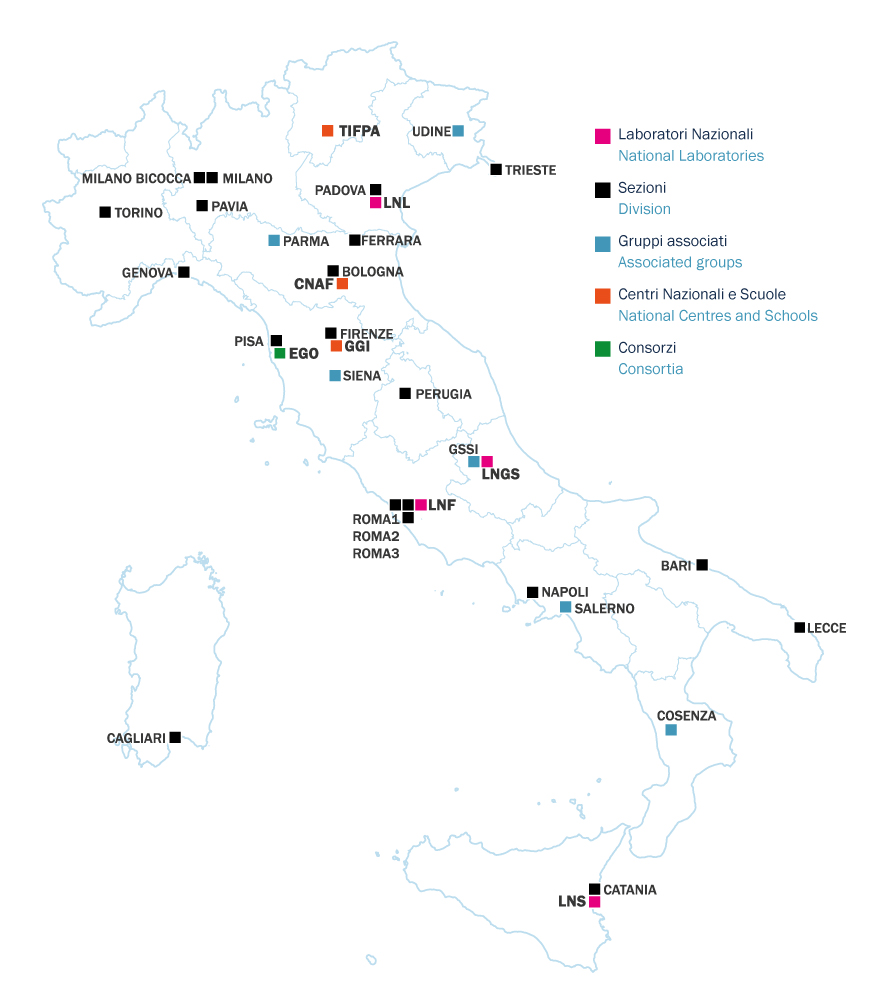 Le strutture dell’INFN

Presidenza
Amministraione Centrale
4 Laboratori nazionali
20 Sezioni
6 Gruppi collegati
2 Centri nazionali
1 Consorzio


Nella pratica tutte (quasi) le Università con un Dipartimento di Fisica sono sede di una Sezione o di un Gruppo Collegato
https://home.infn.it/it/mappa-strutture
4
Ogni Sezione ha una Convenzione con il proprio Ateneo a firma del Presidente e del Rettore che definisce le relazioni tra le due istituzioni.

In sintesi
Si riconoscono i comuni interessi scientifici
L’INFN dichiara l’interesse e i modi con i quali contribuisce alla formazione e all’alta formazione dei giovani
Si definiscono le associazioni di personale universitario all’Istituto
Si elencano strutture, risorse e servizi messi in comune per perseguire gli interessi scientifici
Si identificano gli attuatori (Direttore Dipartimento e Direttore Sezione) in capo ai quali ricadono gli obblighi di legge
Le Convenzioni

















.
5
Il Direttore della Sezione ha il compito di assicurare la promozione e lo svolgimento dell’attività scientifica unitamente al funzionamento organizzativo e amministrativo della Sezione, nel rispetto della programmazione scientifica e degli indirizzi approvati dal Consiglio Direttivo.

Dal Direttore della Sezione dipende, in via gerarchica e funzionale, tutto il personale INFN della Sezione e il personale comunque assegnato alla stessa dalle Università e da altri Enti.

Il Direttore è responsabile della contrattazione decentrata locale nel rispetto della normativa di legge e degli accordi a livello nazionale.
Il Direttore di Sezione


Art. 21 Comma 1 dello Statuto dell’INFN











.
6
Il Direttore di Sezione si avvale di un organo consultivo denominato Consiglio di Sezione per:
Programmare le attività scientifiche (Preventivi)
Assegnare le risorse
Elaborare consuntivo annuale delle attività

È composto da
Direttore
Coordinatori delle linee scientifiche
Due rappresentanti dei Ricercatori
Un rappresentante dei Tecnologi
Due rappresentanti dei Tecnici/Amministrativi
Responsabile di eventuali Gruppi Collegati
Il Consiglio di Sezione


Art. 25 dello Statuto dell’INFN











.
7
Le riunioni del Consiglio di Sezione sono occasione per:

Ricevere informazione sulle novità e le attività dell’Istituto
Evidenziare e discutere la gestione della Sezione
Nel mese di luglio di ogni anno discutere le richieste finanziarie preventive, l’assetto dei gruppi di ricerca e dei loro responsabili locali
Verificare le afferenze alle CSN
Il Consiglio di Sezione














.
8
Il Direttore si avvale di referenti per la gestione di temi riguardanti:



Formazione

Trasferimento Tecnologico 

Terza Missione
I Referenti













.
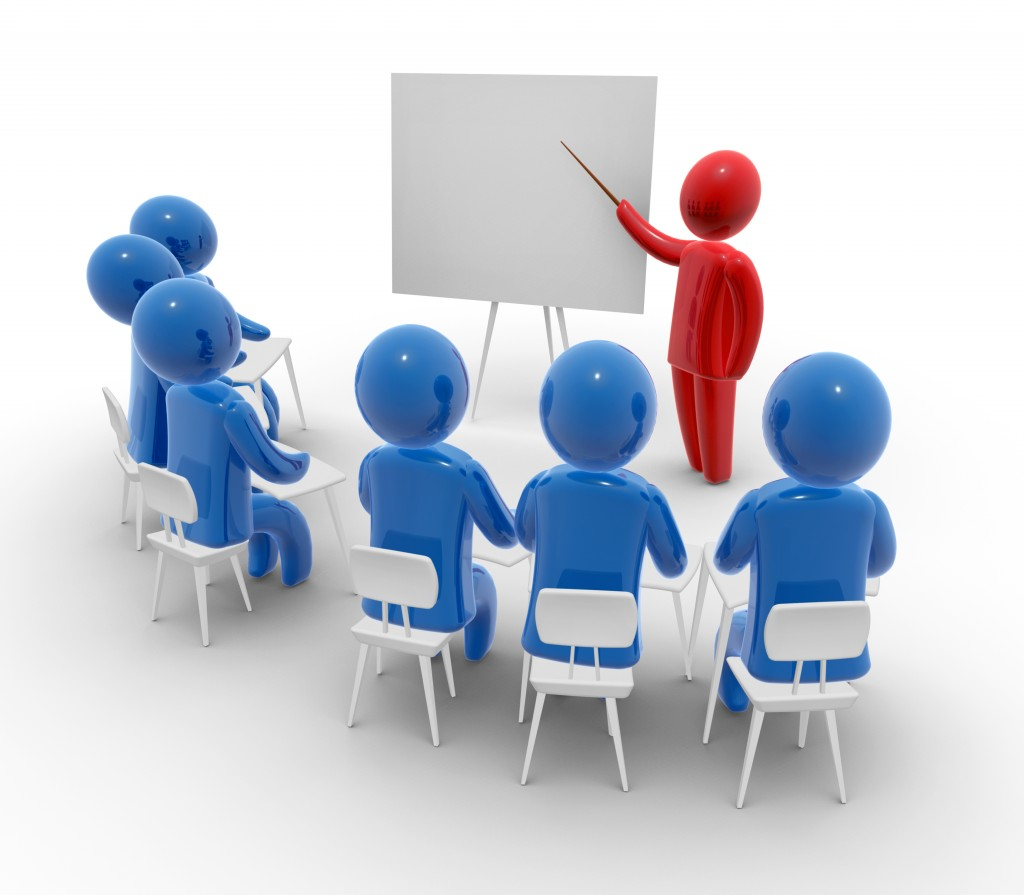 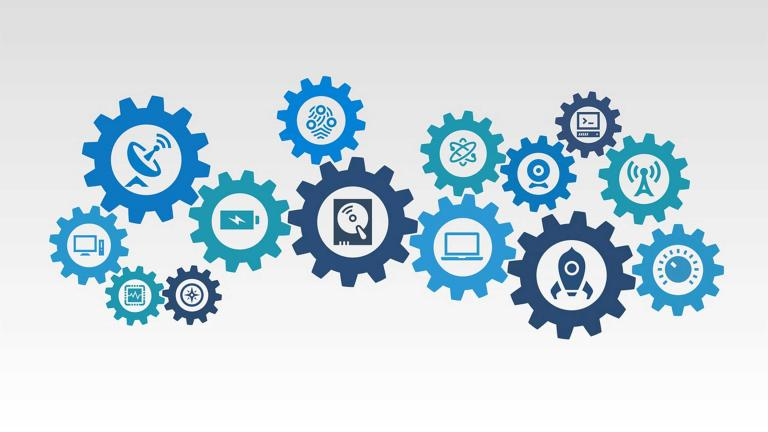 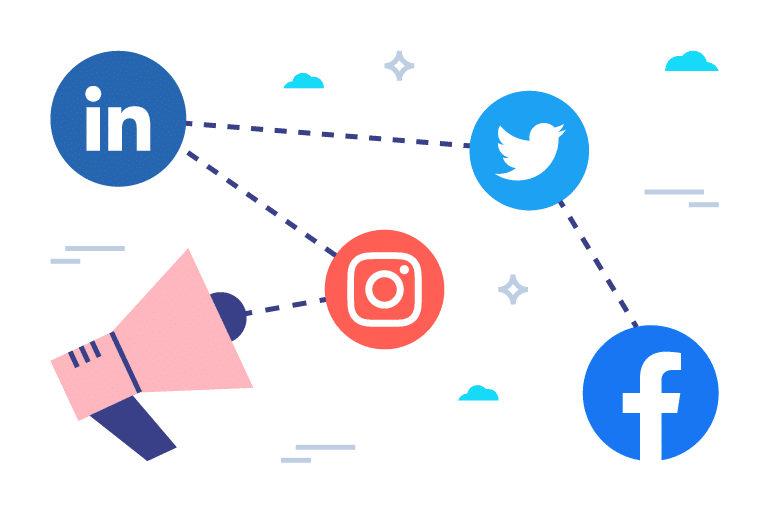 9
E’ descritta nel Disciplinare Organizzativo e si articola in diversi Servizi e/o Uffici: «… in rapporto con le esigenze organizzative, amministrative e tecniche della ricerca, nonché ai fini del trasferimento delle conoscenze e delle tecnologie acquisite, la Sezione si articola come segue …«

Esempi di servizi presenti nelle Sezioni
 
Servizio Amministrazione
Servizio di Direzione
Servizio Tecnico Generale
Servizio Elettronica
Servizio Progettazione Meccanica
Servizio Officina Meccanica
Servizio Calcolo e Reti
Servizio Alte Tecnologie
Servizio di Prevenzione e Protezione
La struttura della Sezione













.
10
Le sezioni INFN e l’Università



Vantaggi reciproci
11
Le sezioni INFN e l’Università


La confluenza di due oceani
12
Le sezioni INFN e l’Università


Alcuni numeri (dal sito dei preventivi)
936 Dottorandi
792 Associaz. scientifica
1235
Ricercatori e Tecnologi
550   AdR
830 Incaricati di ricerca
13
Le sezioni INFN e l’Università


Condizioni comuni
Criticità
14
La Sezione è costituita soprattutto da persone !
La vita in Struttura
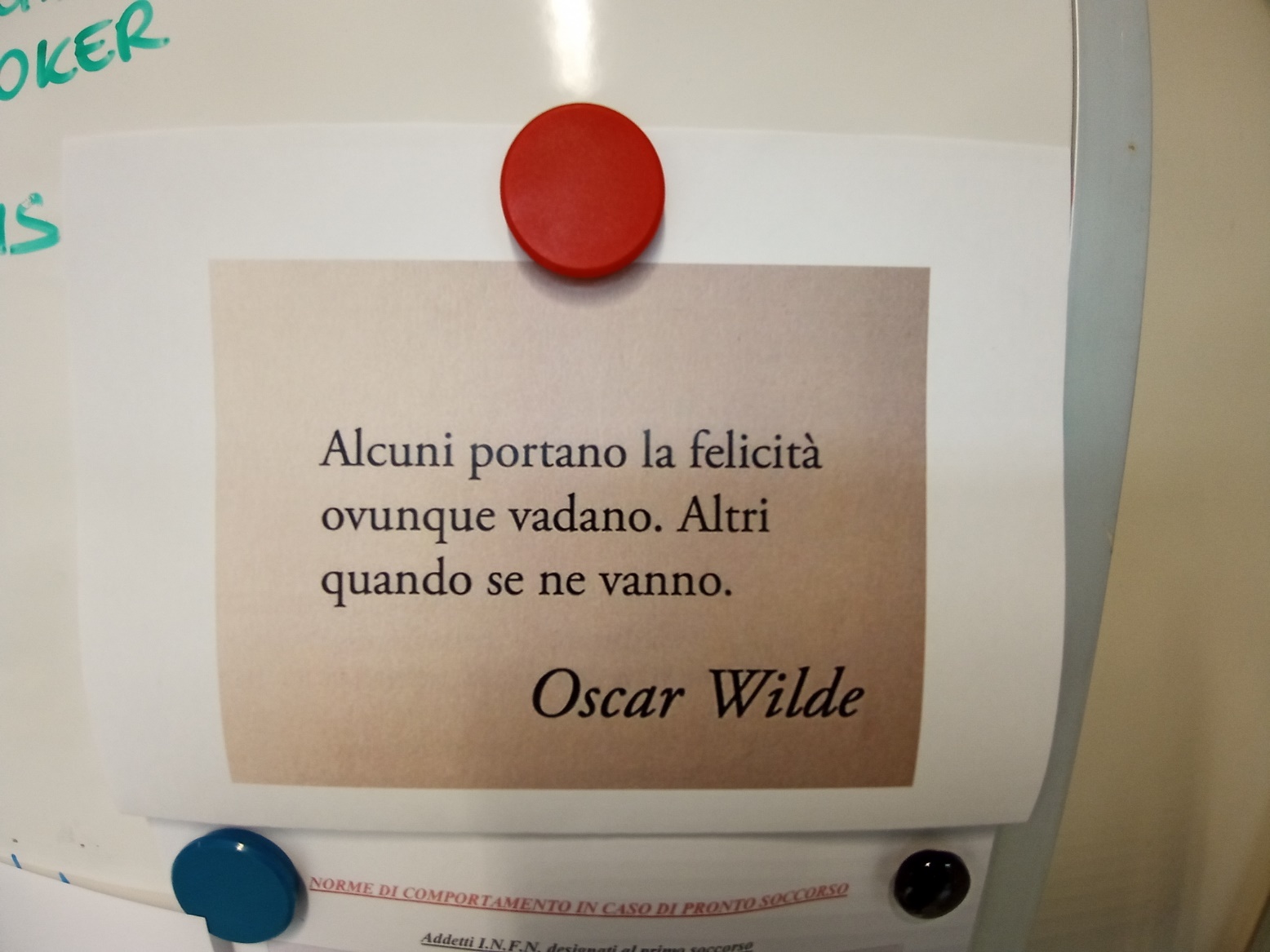 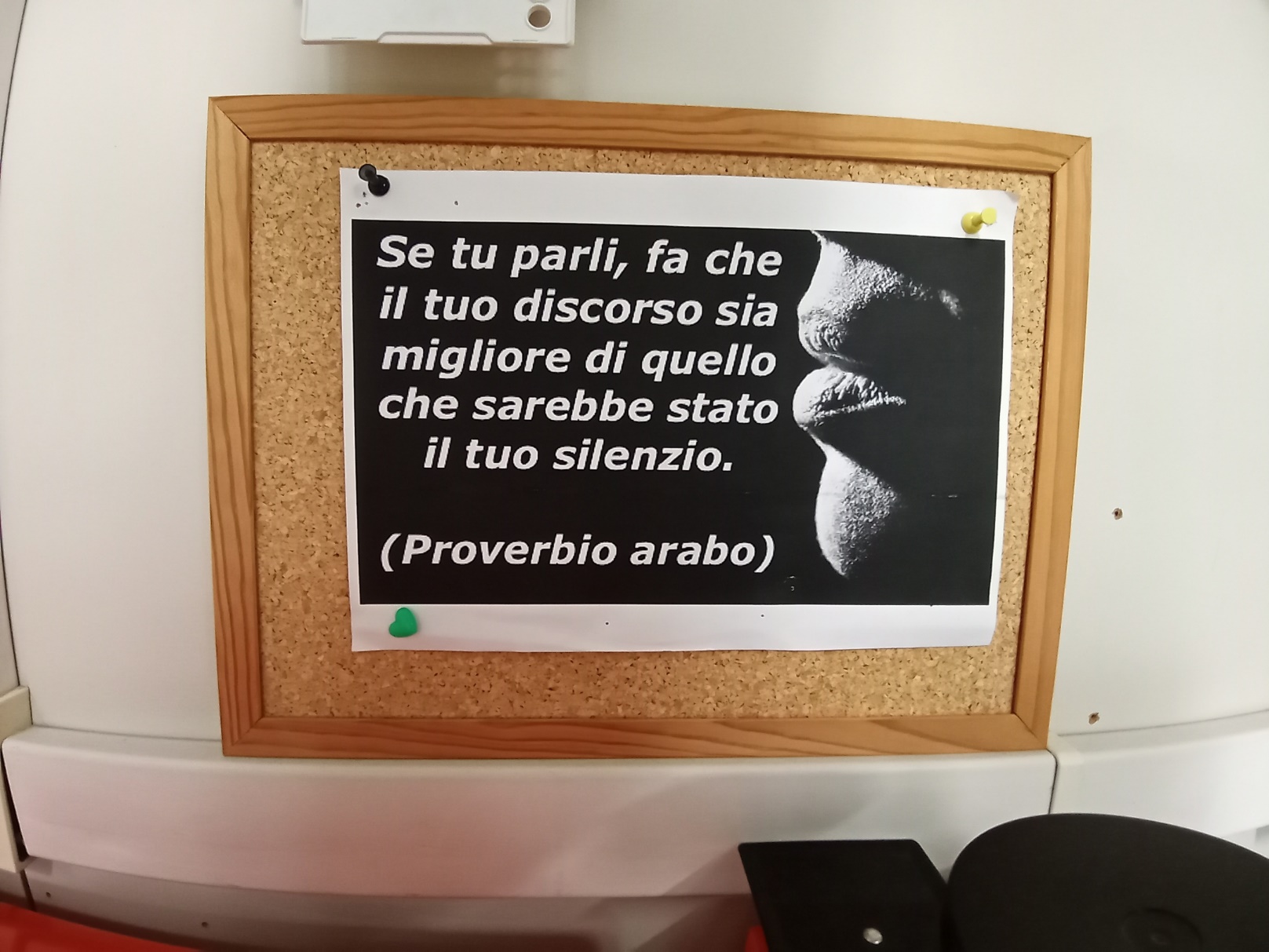 15
Dove è il mio posto nell’INFN?

Cosa succede nell’atomo:

Gli elettroni sono legati al nucleo atomico a causa della forza elettromagnetica esercitata dal nucleo 
I nucleoni formano il nucleo grazie alla forza nucleare che loro stessi esercitano

Elettroni e nucleoni sono quindi due approcci profondamente diversi alla realizzazione di un sistema complesso
La forza dell’INFN
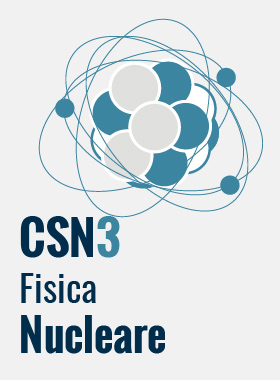 16